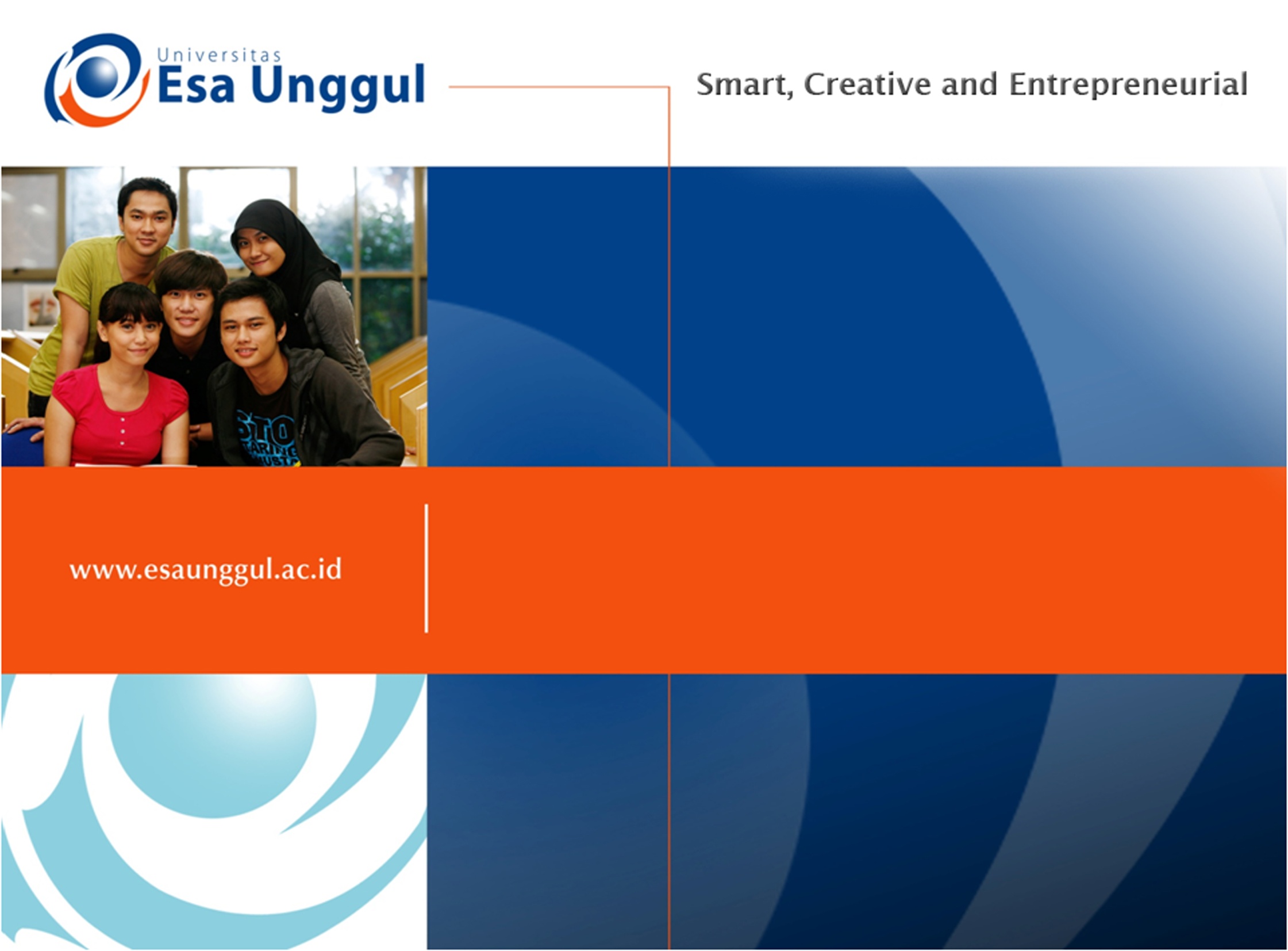 Tugas Terstruktur
(Pertemuan ke-9)
Tugas
Setiap orang memilih fungi patogen yang menyebabkan penyakit pada manusia 
Setiap orang memilih fungi yang berbeda-beda
Buat power point presentasi mengenai fungi ini
Poin-poin yang dibahas :
Penyakit apa yang disebabkannya?
Bagaimana cara sporulasinya?
Bagaimana cara penularannya?
Bagaimana cara pengobatannya?
Tugas
Power point presentasi kemudian di-upload di blog masing-masing
Minggu depan presentasi mengenai fungi ini